What’s on Your To-Do List for this Month?
Get trained!  Please!  Scouts deserve qualified leaders.  No excuses for online courses.
Friends of Scouting Campaign Re-started
If you are fortunate in this challenging time, please give what you can
Please give your members the opportunity to give.  Don’t decide for them by not sharing the request.
Review opportunities in the Patriot Press
30 Jun – OA Election Deadline
Most other opportunities TBD, watch for emails
COVID-19 Resources
COVID-19 FAQ | Boy Scouts of America
NCAC Response to COVID-19
NCAC Guidance on Virtual Meetings with Youth
NCAC Scouter Digest
Merit badges for social distancing
NFC 30-Day Scouts BSA Challenges
NCAC Merit Badges at Home
Board of Review through videoconferencing
What’s New?
Everyone’s YPT is likely to be coming due soon
Scoutbook allows MB Counselors to connect to MB scouts directly (with notifications to key-3)
New MBC Connect Instructions 
New dates for being labeled as part of the Inaugural Class of Female Eagle Scouts
“Inaugural Class” will now be defined by Eagle BoRs between Oct 2020-Jan 2021.  
Used to be only Eagle BoRs in the month of Oct 2020.
Next Month Topics(11 Jun)
Think about what you want covered at roundtables next year and bring them to the next meeting
Topics 
Roundtable Program Review
Open Discussions
Roundtable = Group Therapy!
Questions?
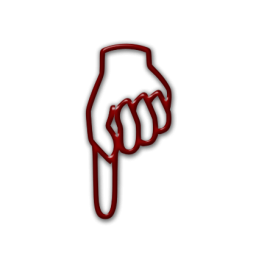 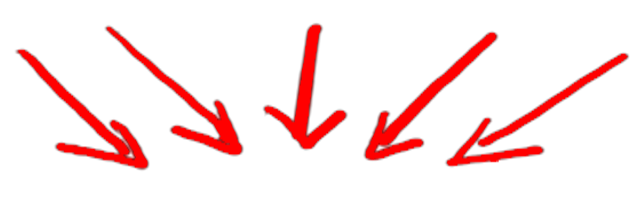